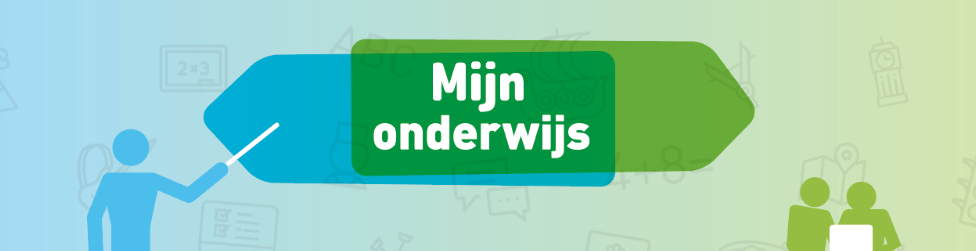 Onderwijs vanuit leerlijnen
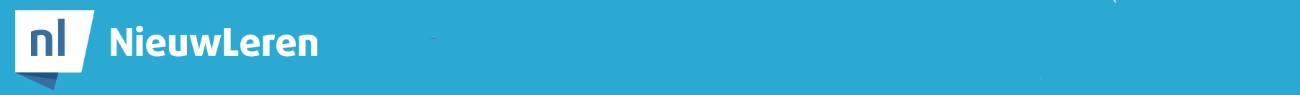 Studiemorgen ‘Doelgericht werken bij taal’
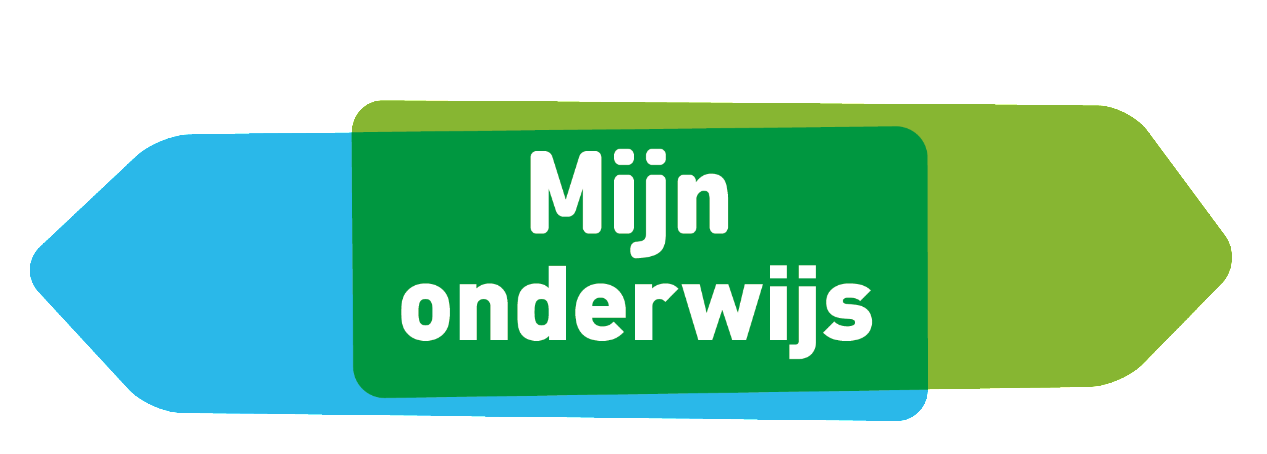 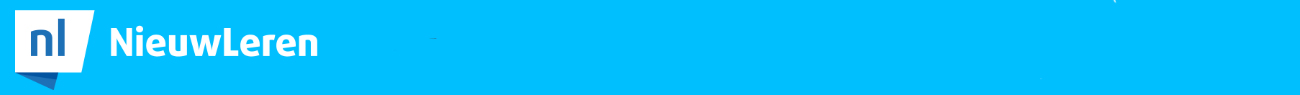 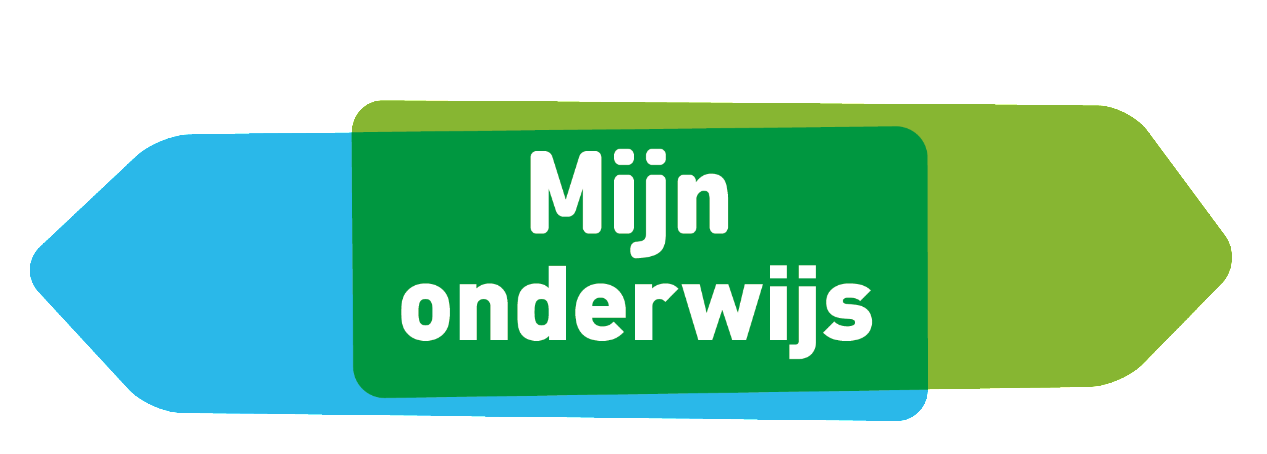 Terugblik afgelopen periode
Hoe heb je het ervaren?
Hoe liep de voorbereiding?
Ben je tevreden over de uitvoering?
Wat neem je mee voor de volgende periode?
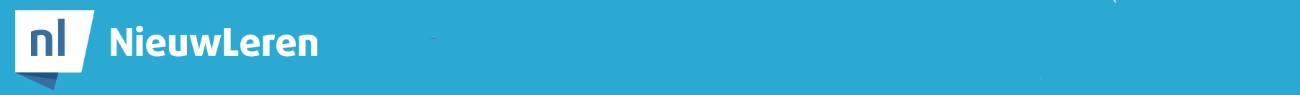 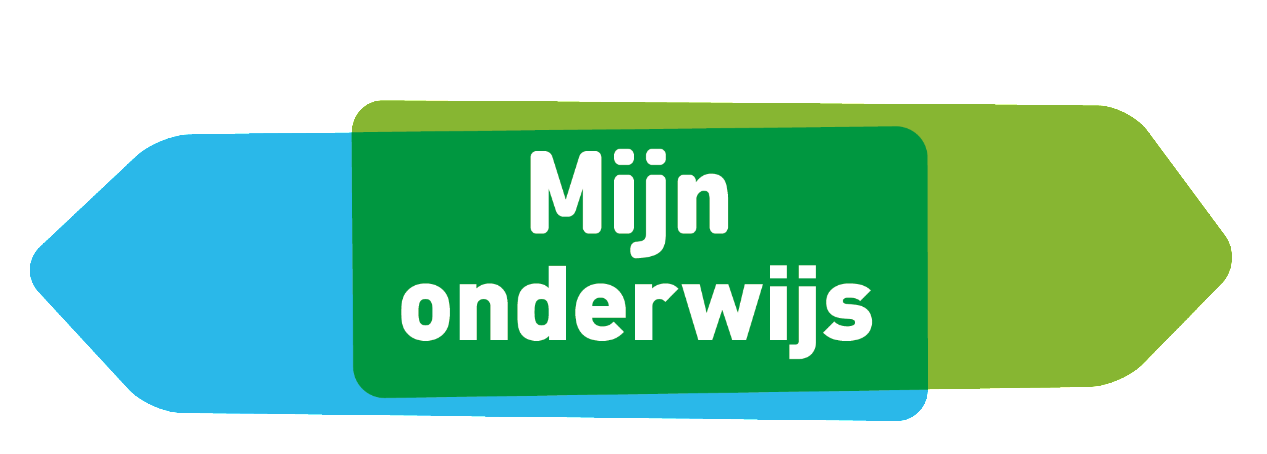 Bekijken en bespreken documenten
Wat kunnen we hiervan leren?
Kunnen we straks komen tot een gezamenlijk format?
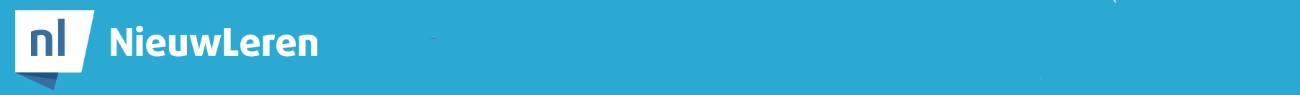 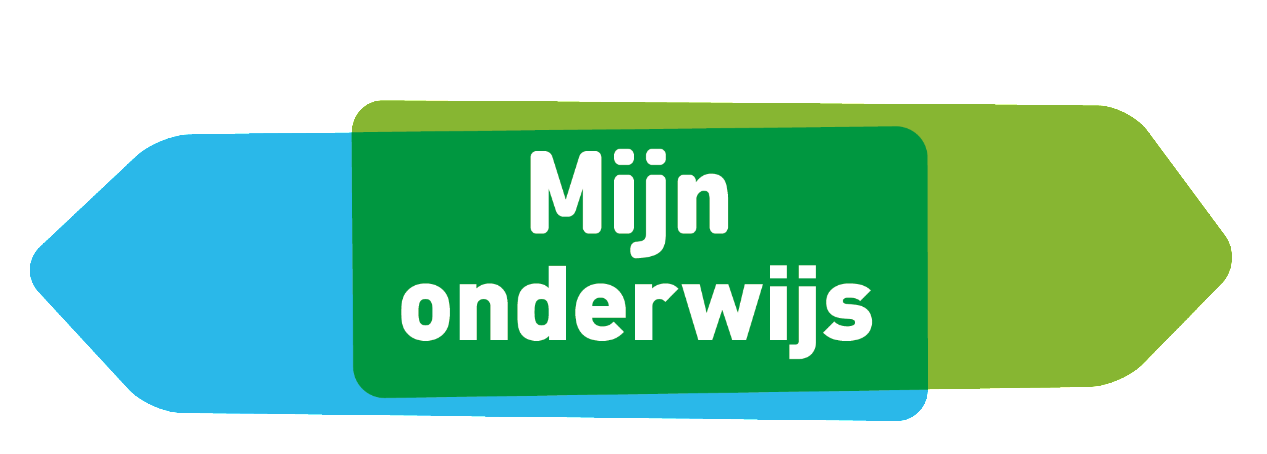 Even uitzoomen
Hoe verdelen we de doelen over de thema’s en dus over het jaar?
Hebben we genoeg zicht op het aanbod, divers genoeg?




Zie ook document (planning taaldoelen per thema)
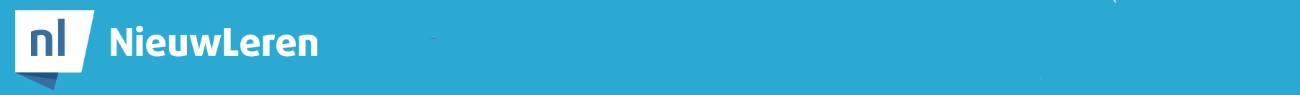 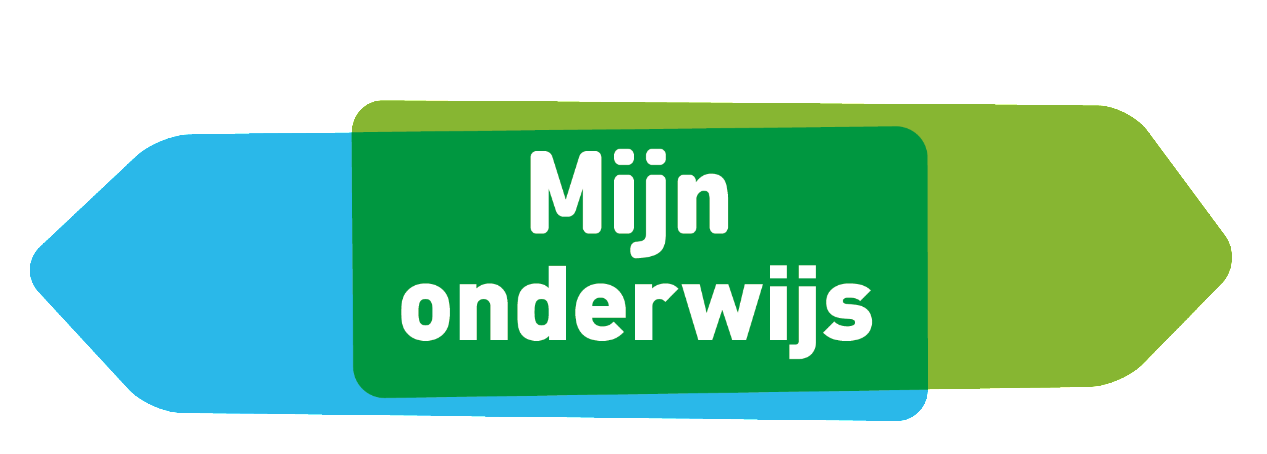 De borging
Welke afspraken maken we voor nu, dus voor de komende periode?
Waar moeten we uiteindelijk afspraken over maken?
Zie kwaliteitskaart
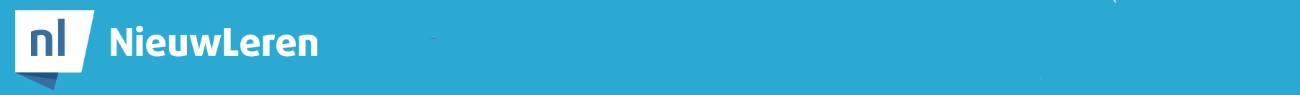 Leerlijn schrijven
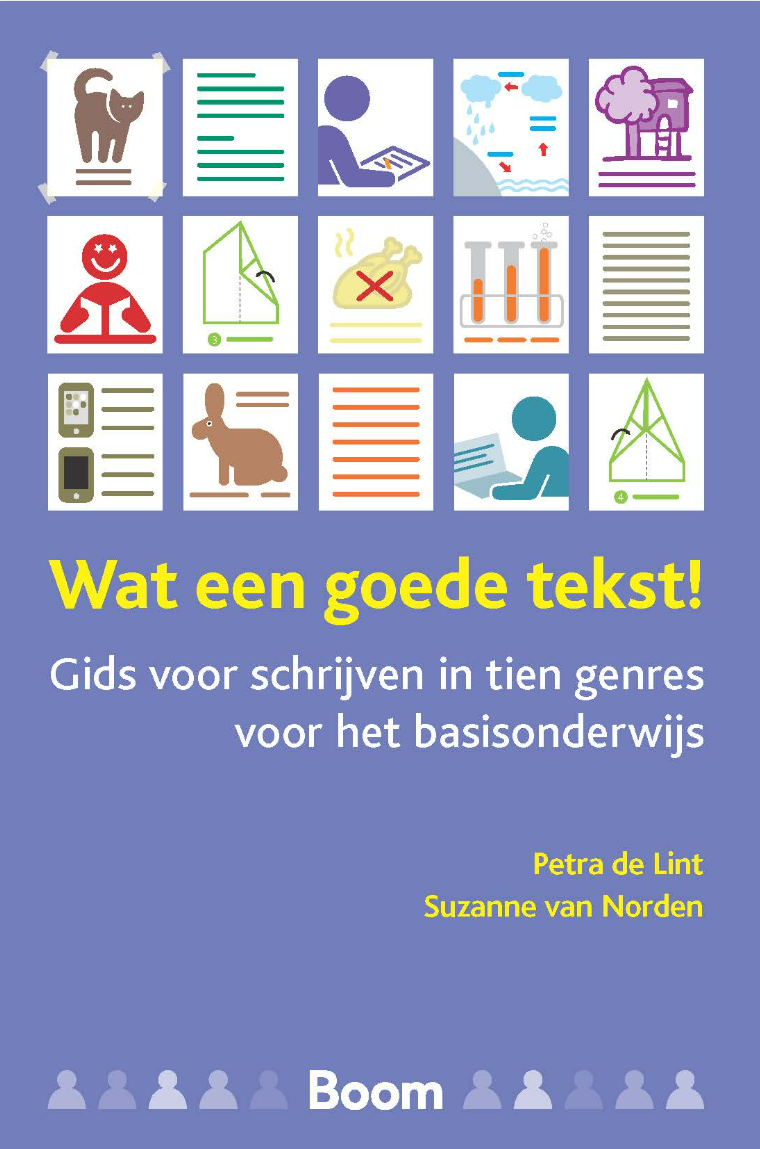 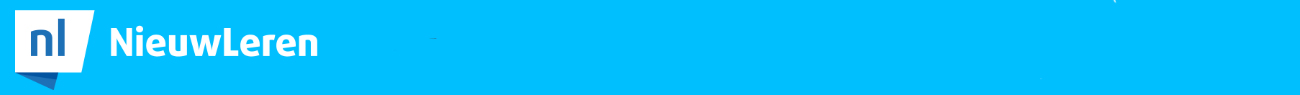 Leerlijn schrijven
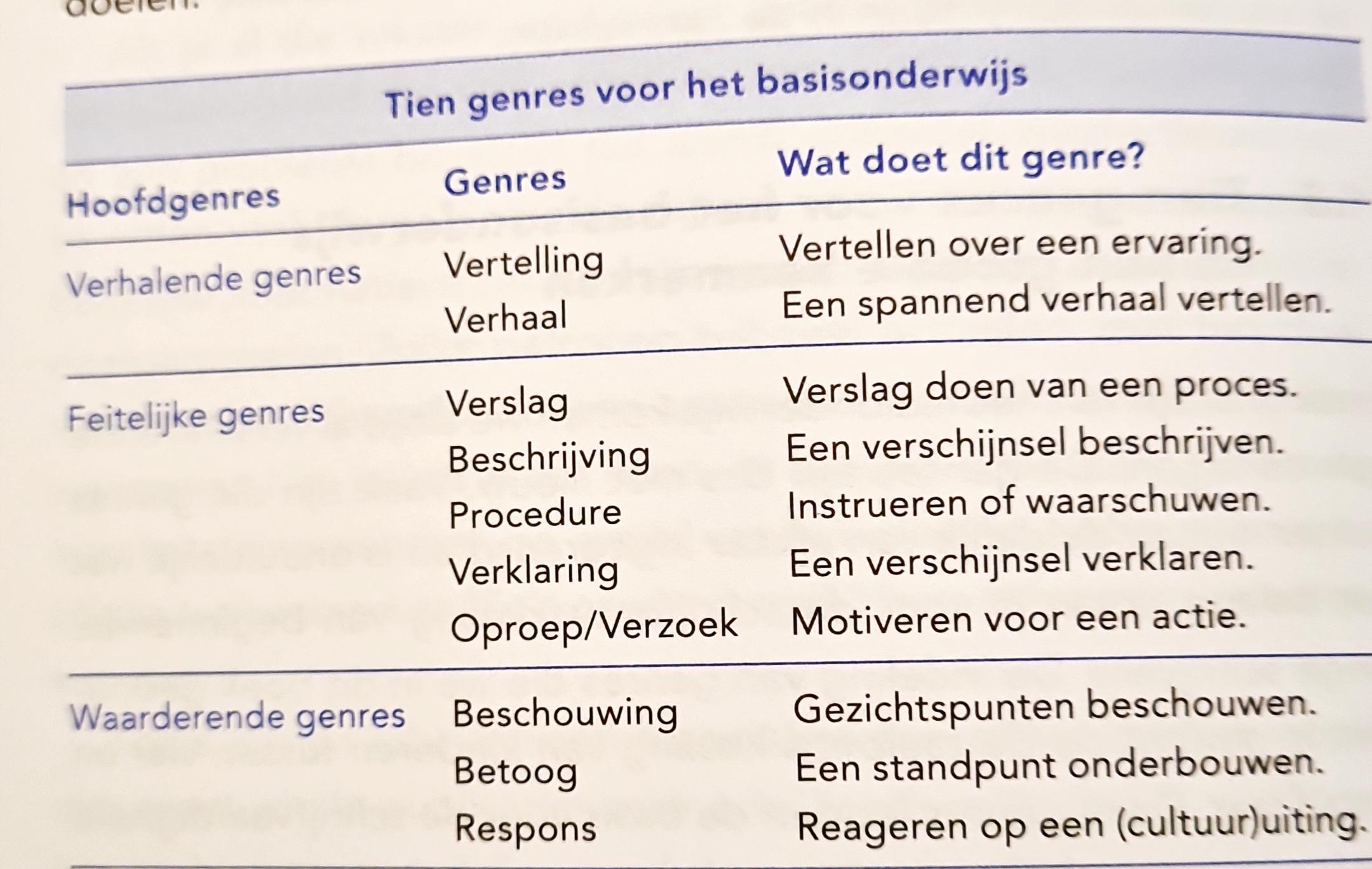 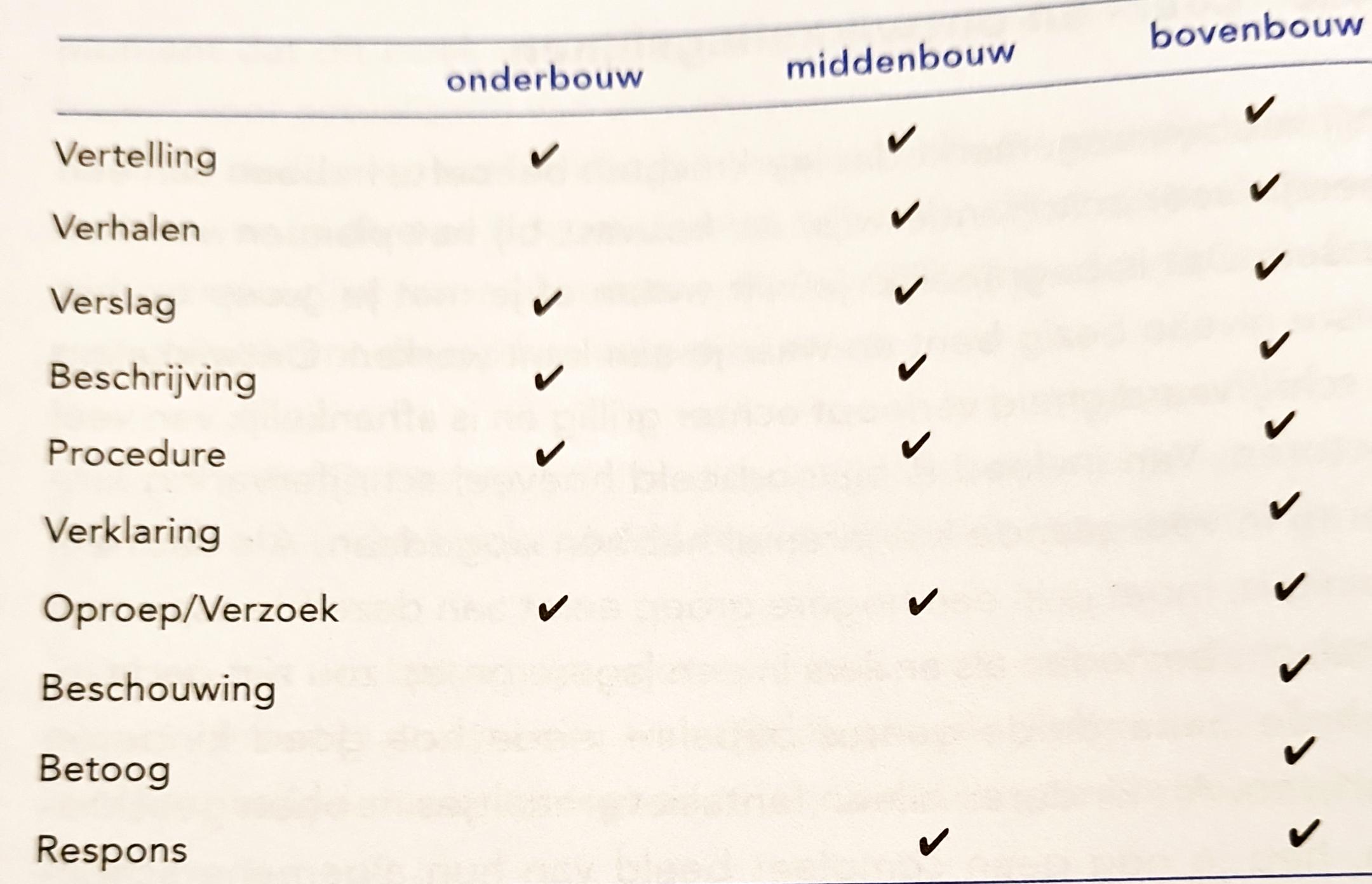 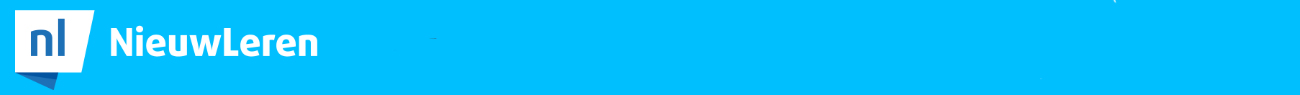 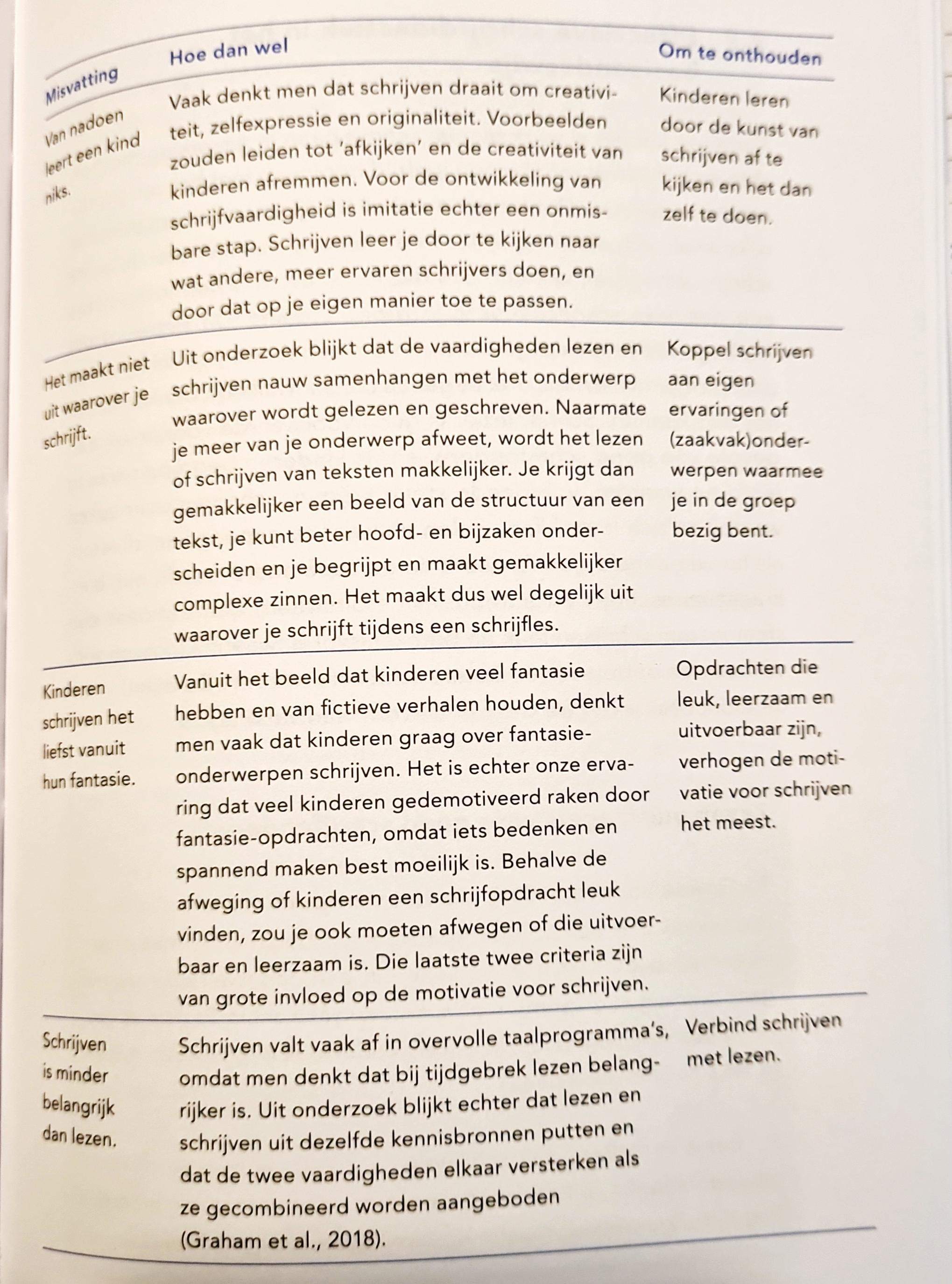 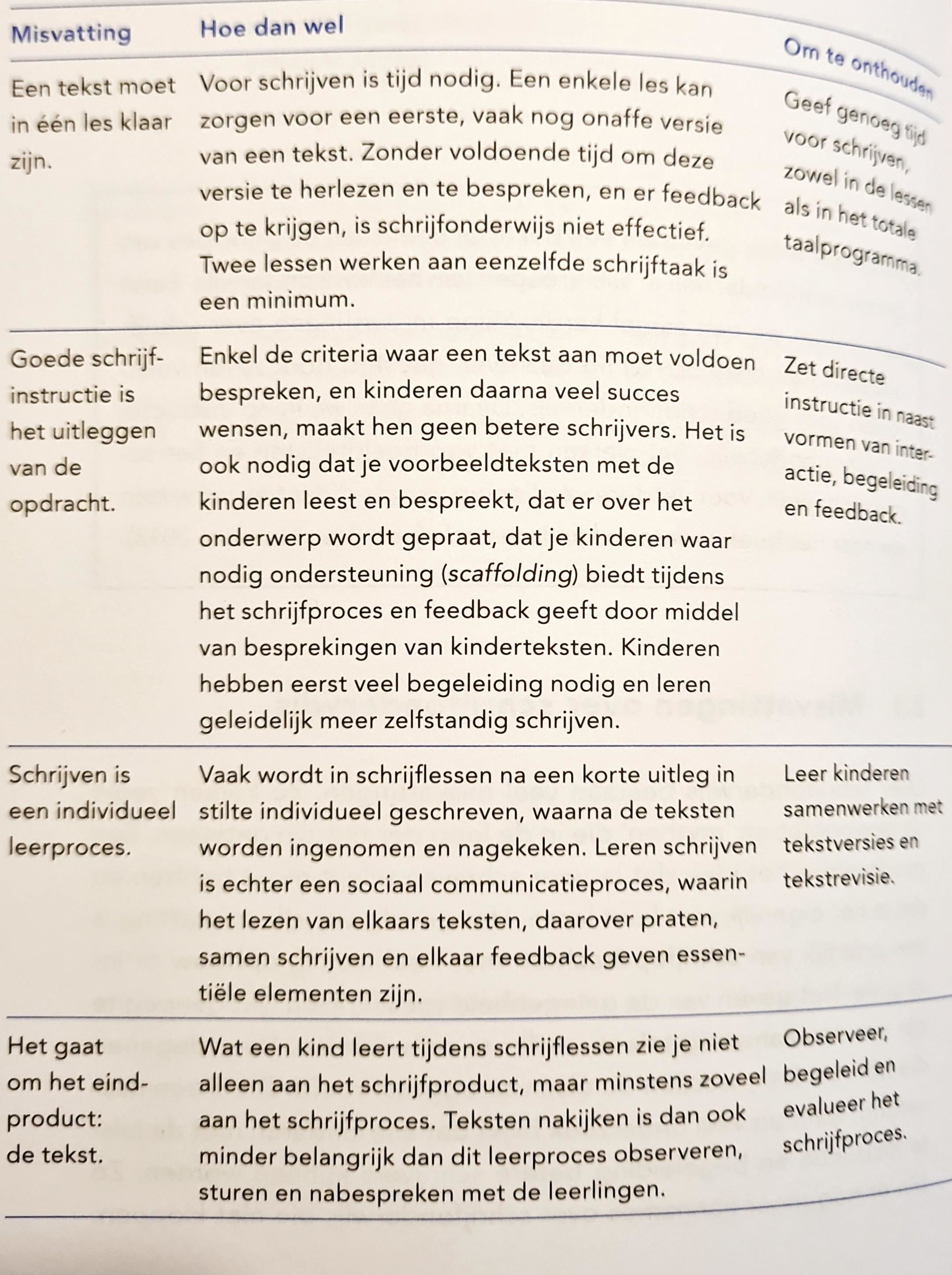 Leerlijn schrijven
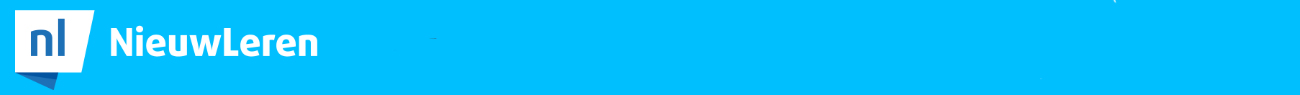 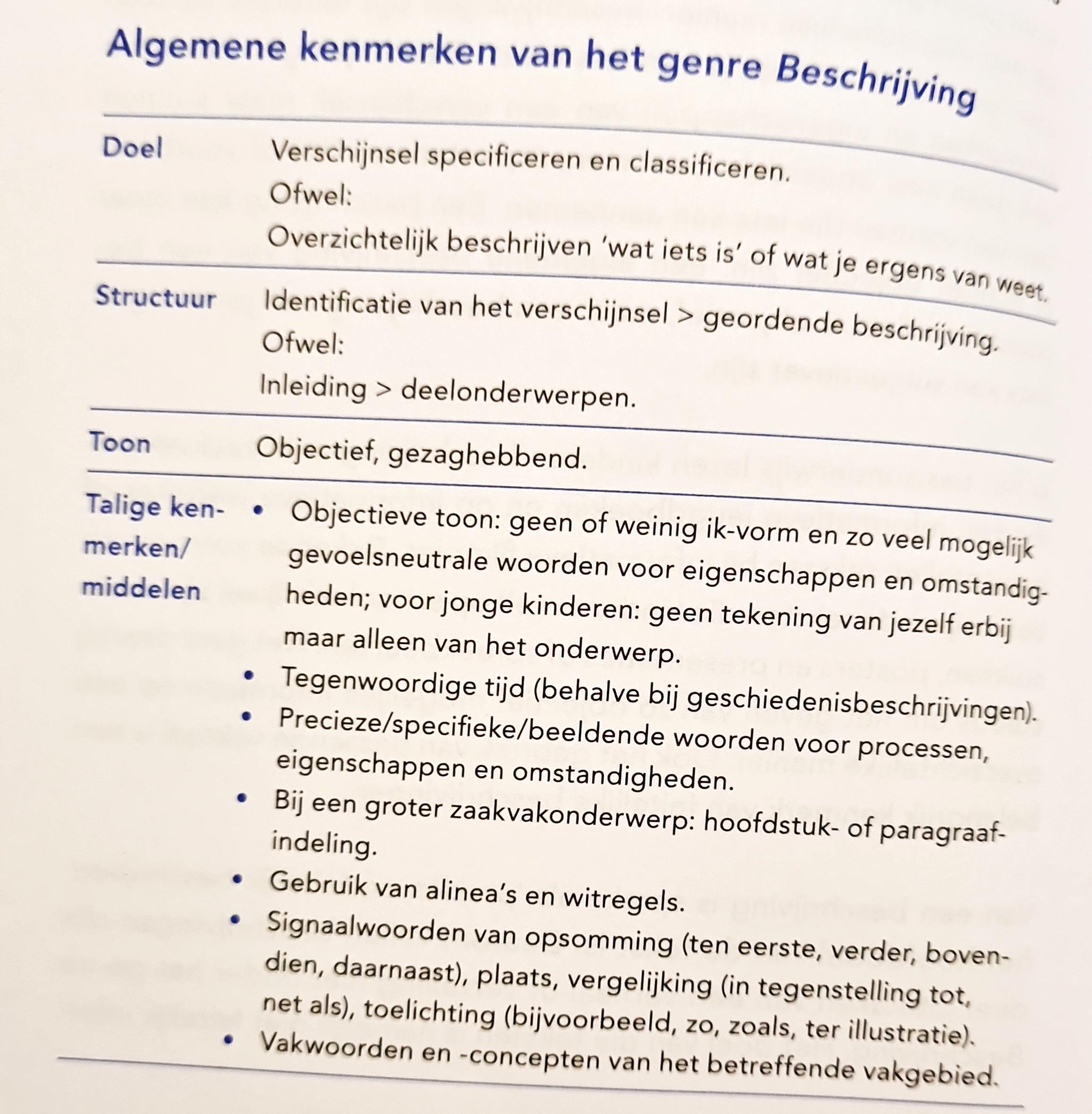 Leerlijn schrijven
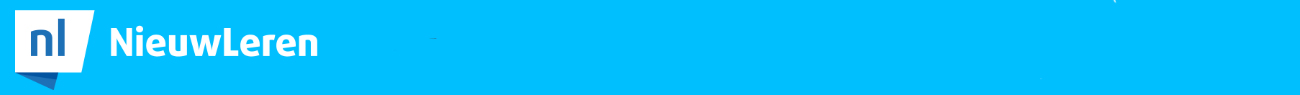 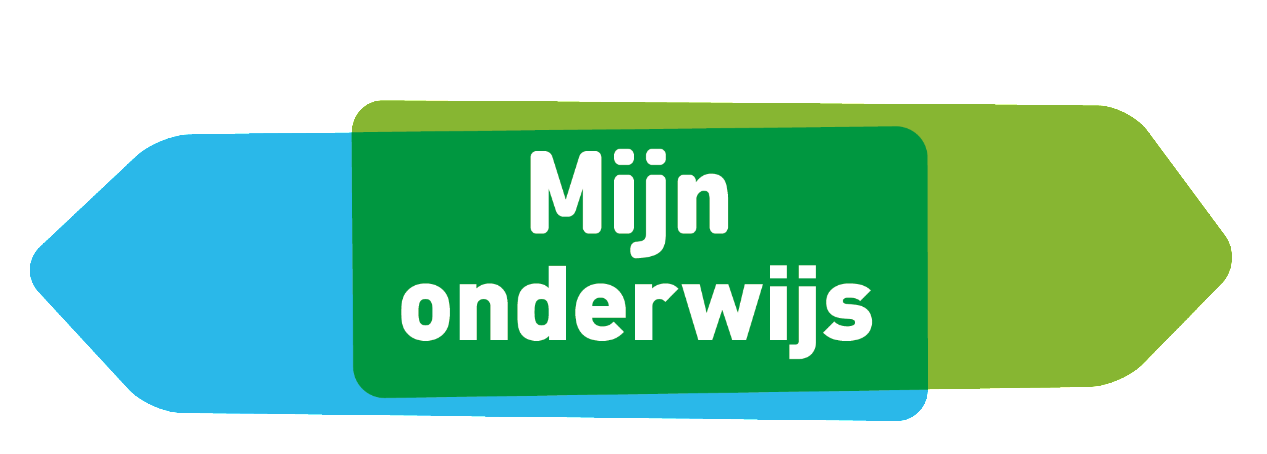 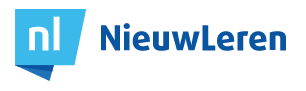 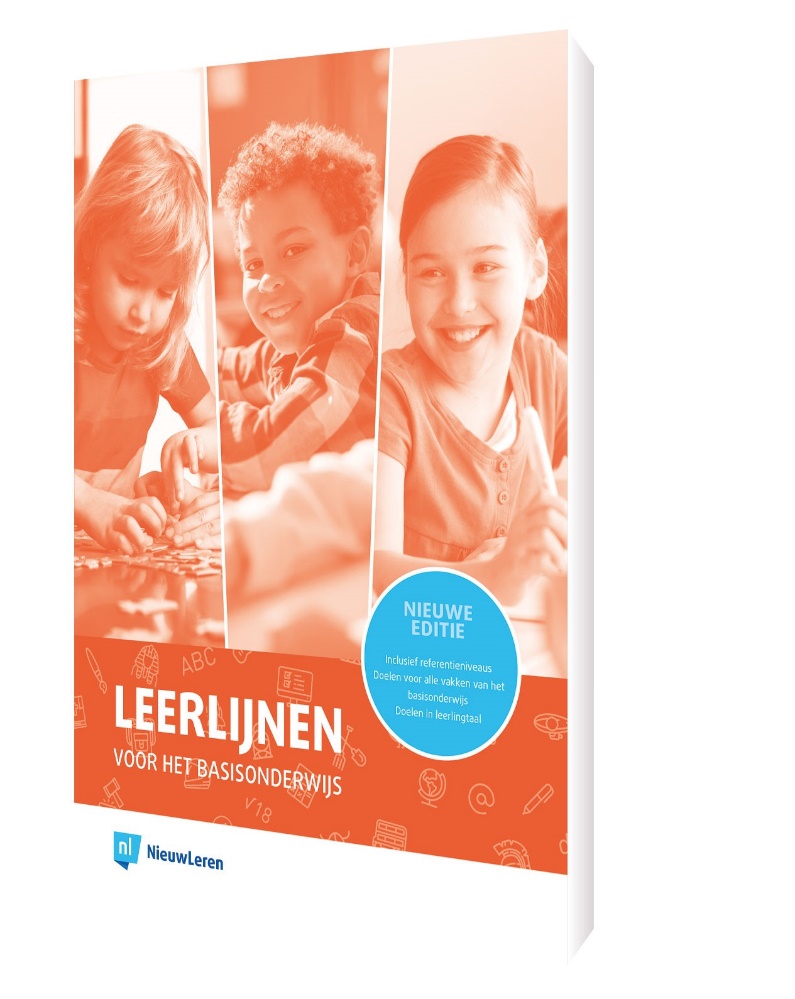 Maarten van der Steeg
06-13027919
info@nieuwleren.nl

www.nieuwleren.nl
www.leerlijnen.nl
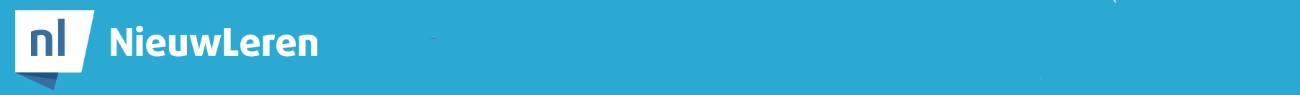